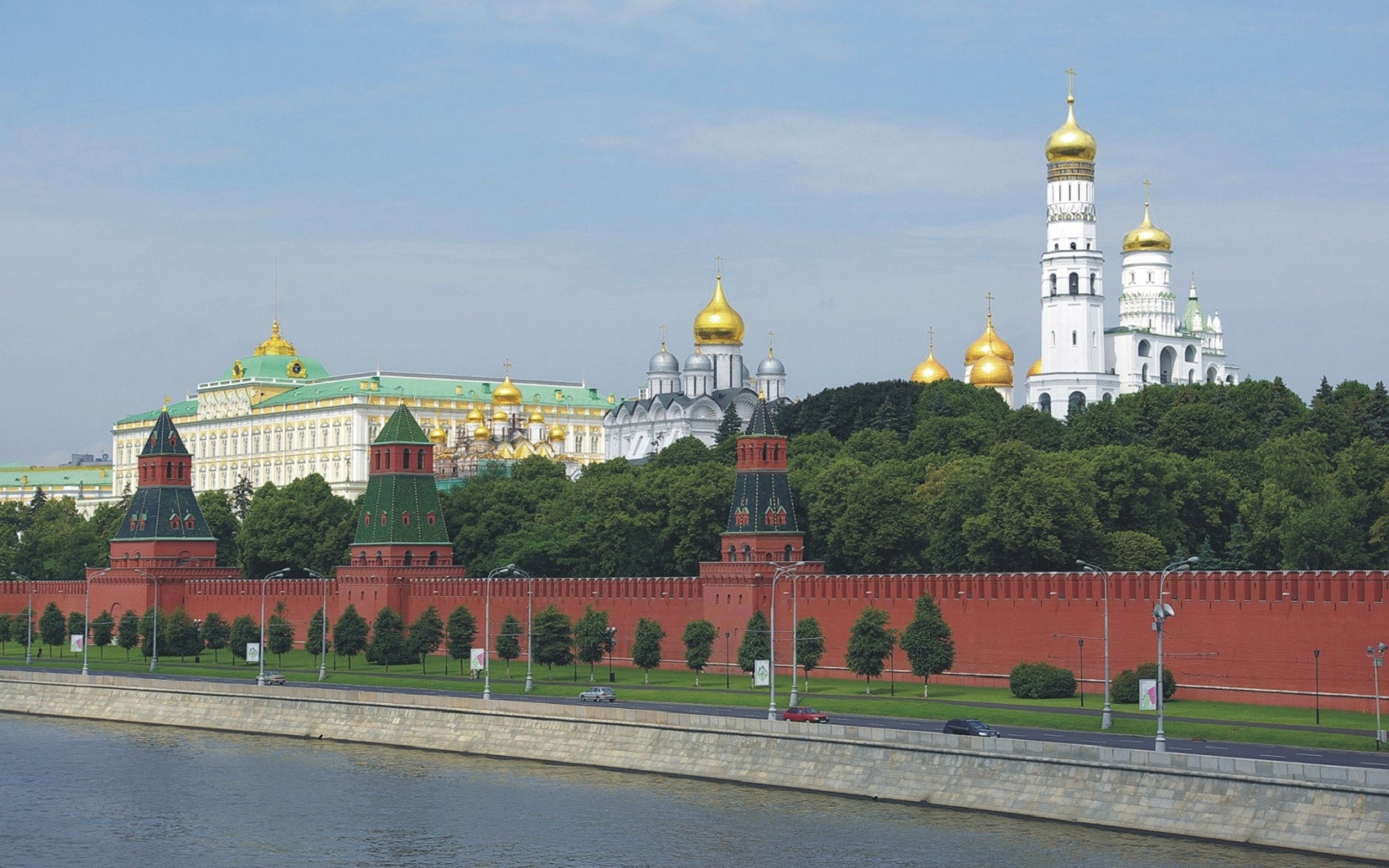 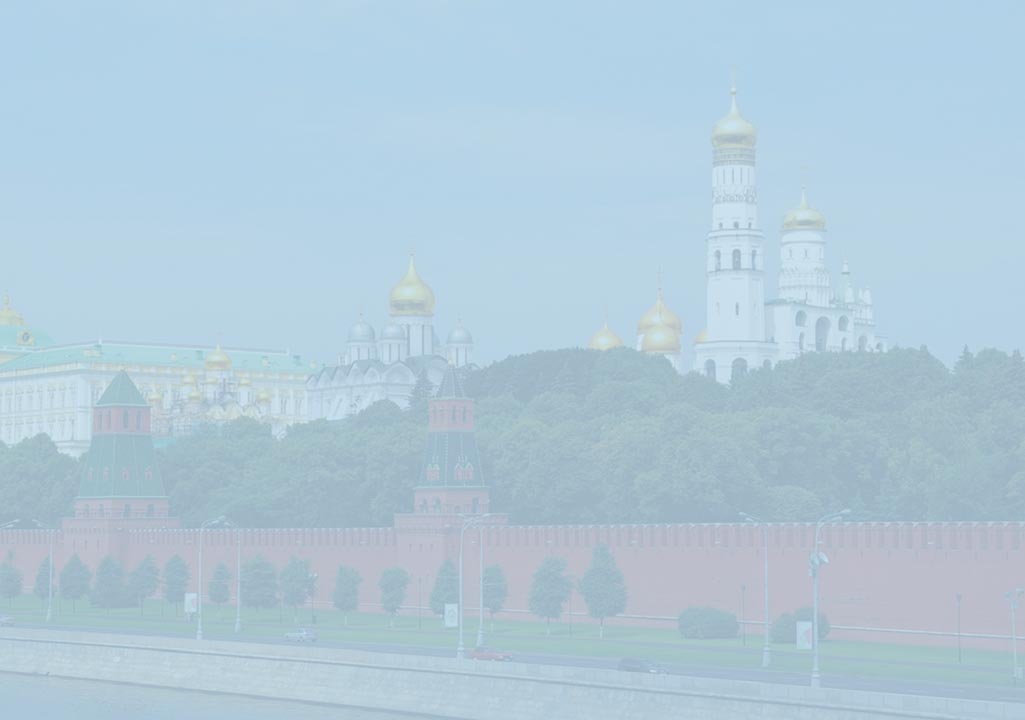 ПРАВОСЛАВНАЯКУЛЬТУРА РОССИИ
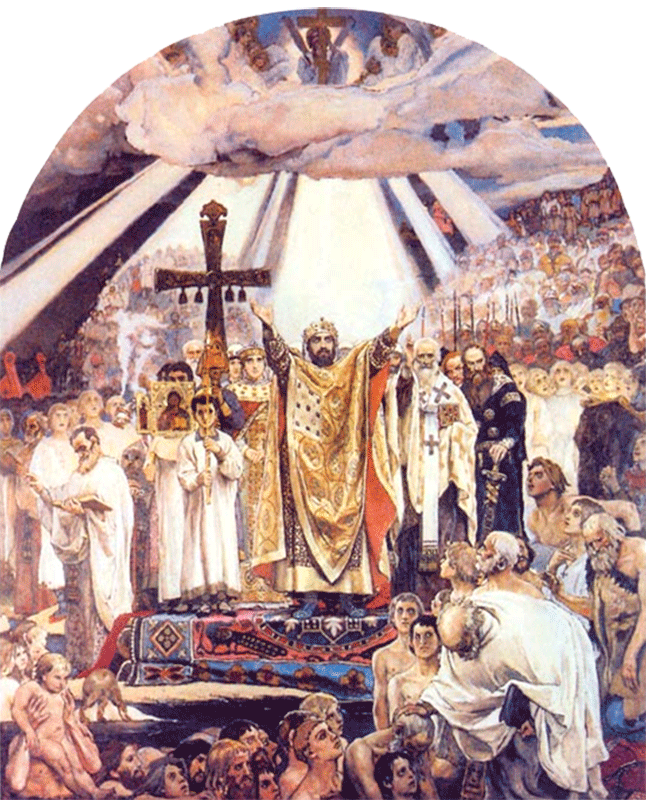 РУССКАЯ БИБЛИЯ
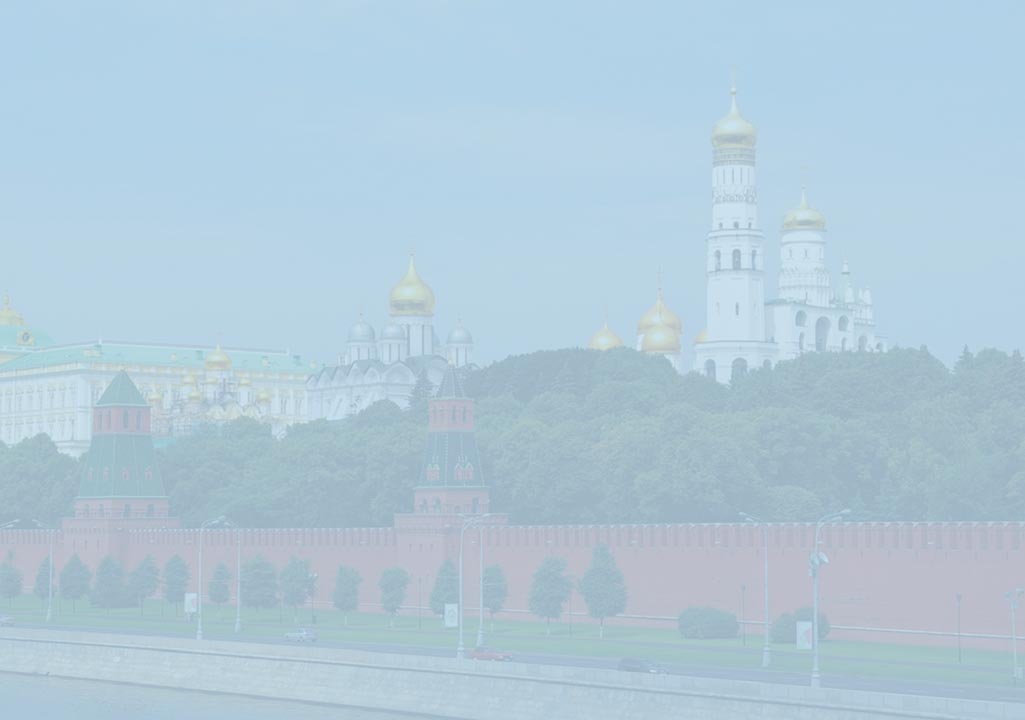 12.ГЕННАДИЕВСКАЯ БИБЛИЯ
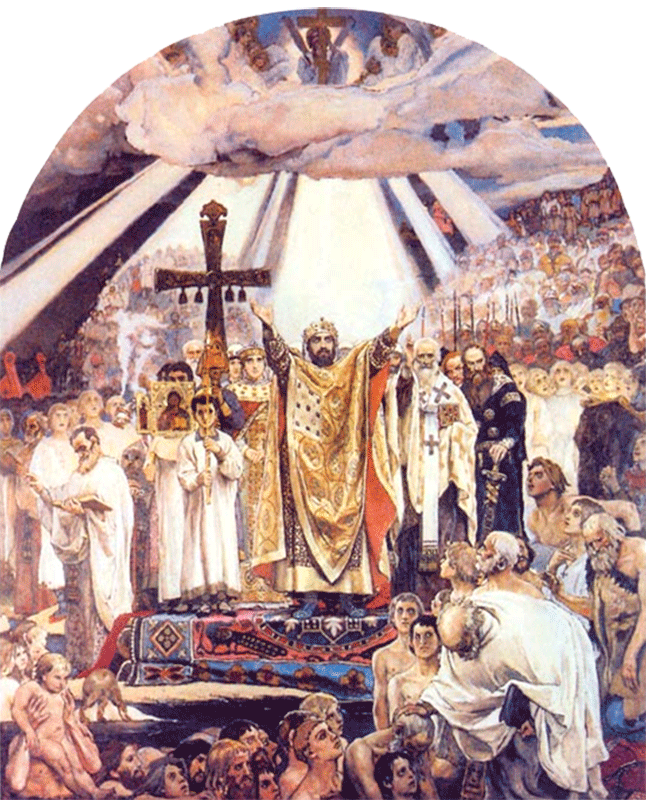 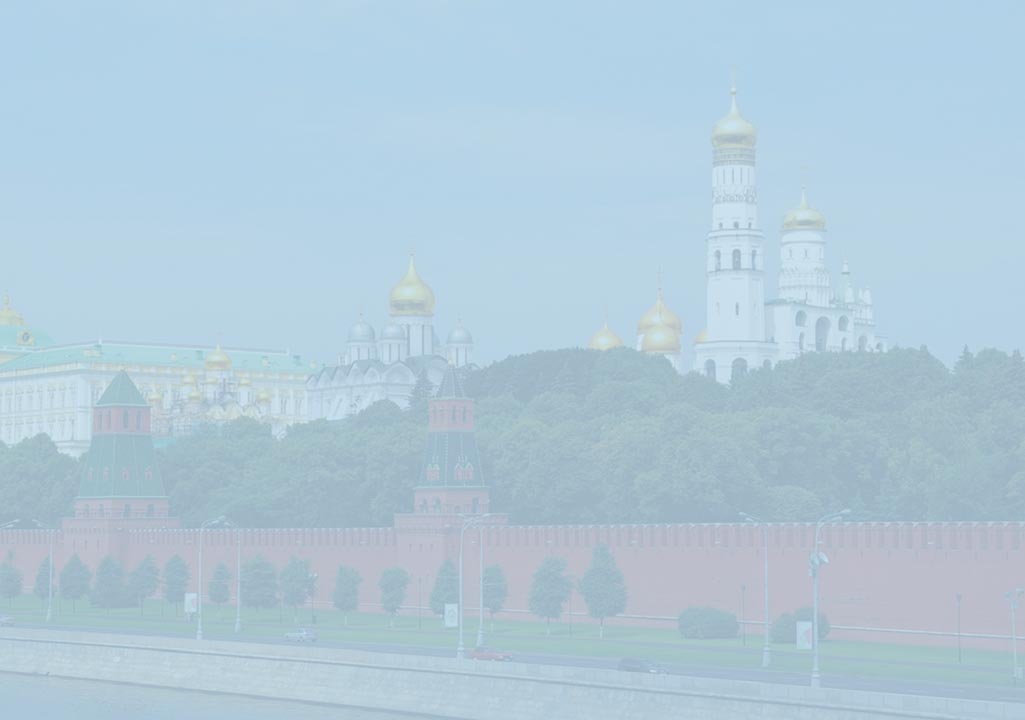 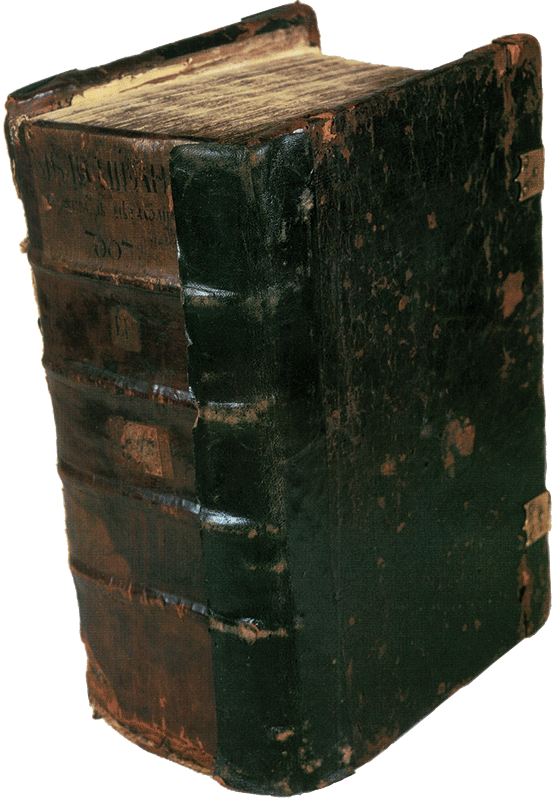 Геннадиевская Библия.
1499 г.
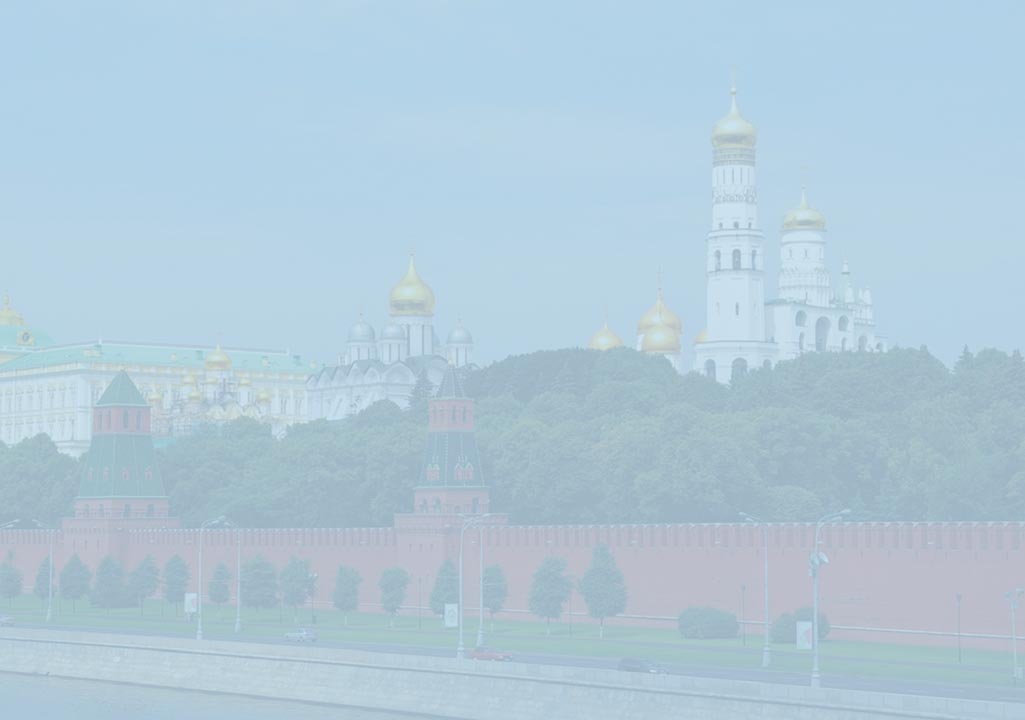 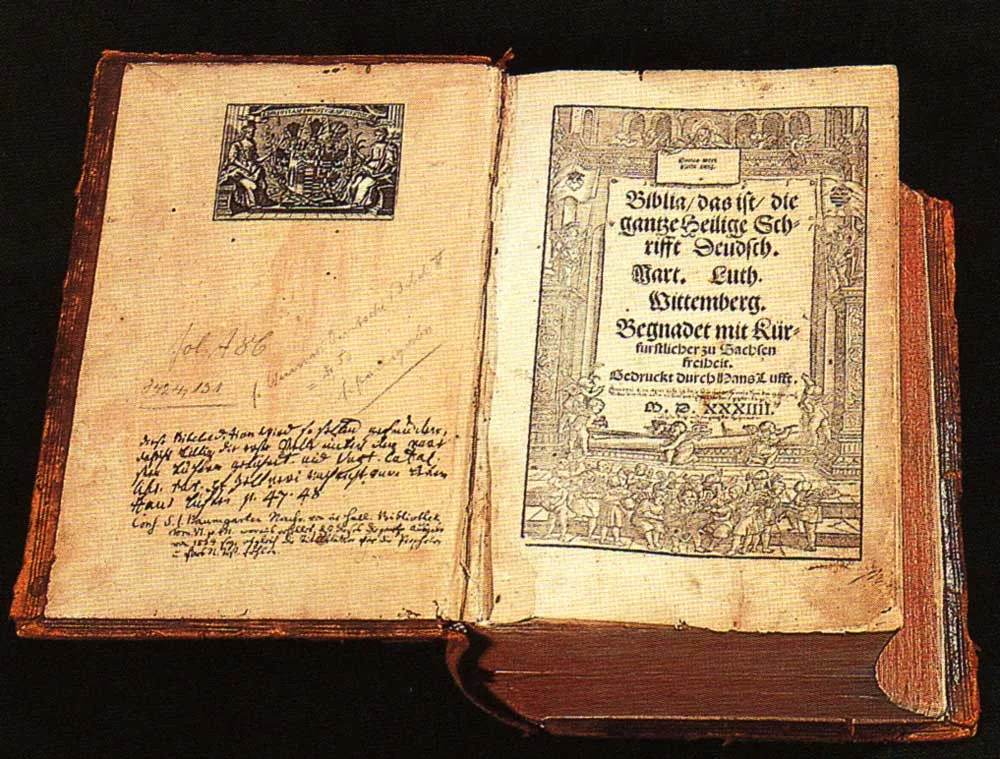 Библия Иоханна Гутенберга 1455 год
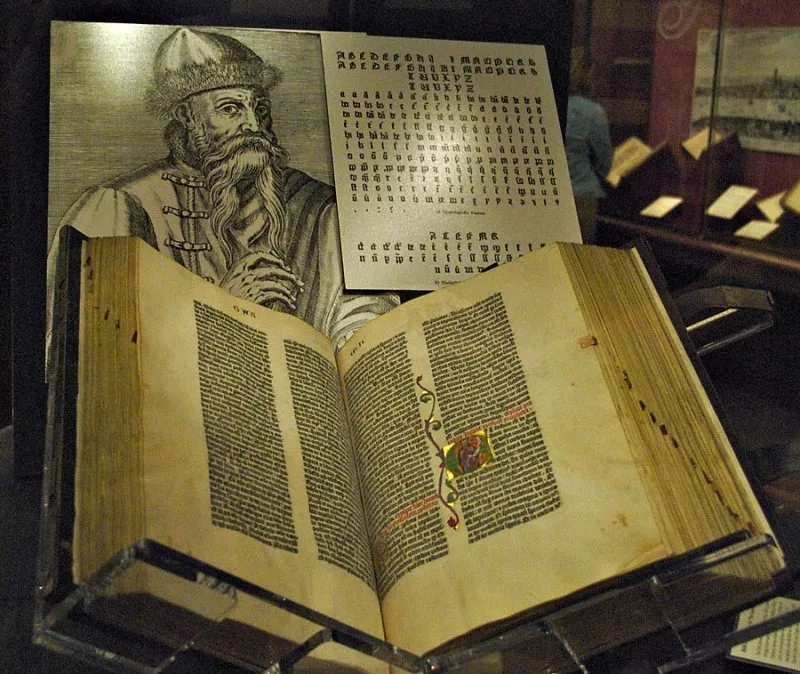 «Die deutsche Bibel» Мартина Лютера 1534 год
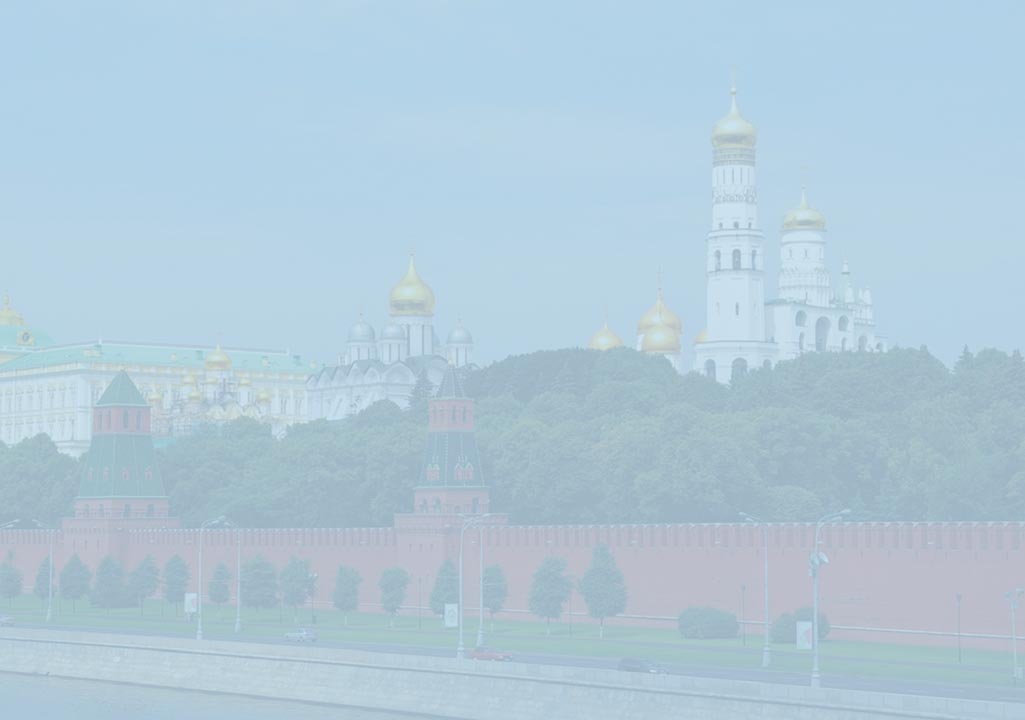 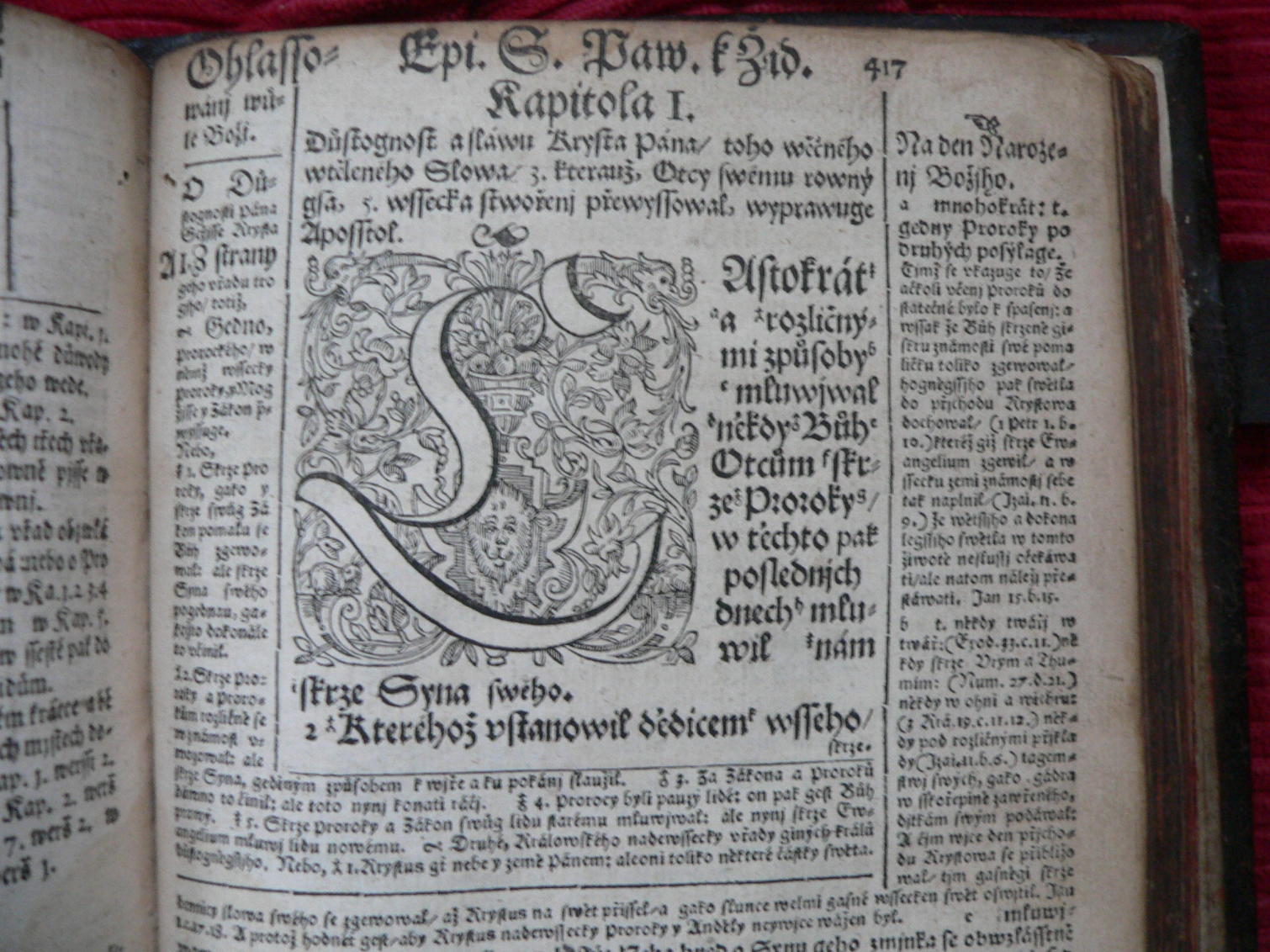 «Библия короля Иакова»
King James Version 
1613 год
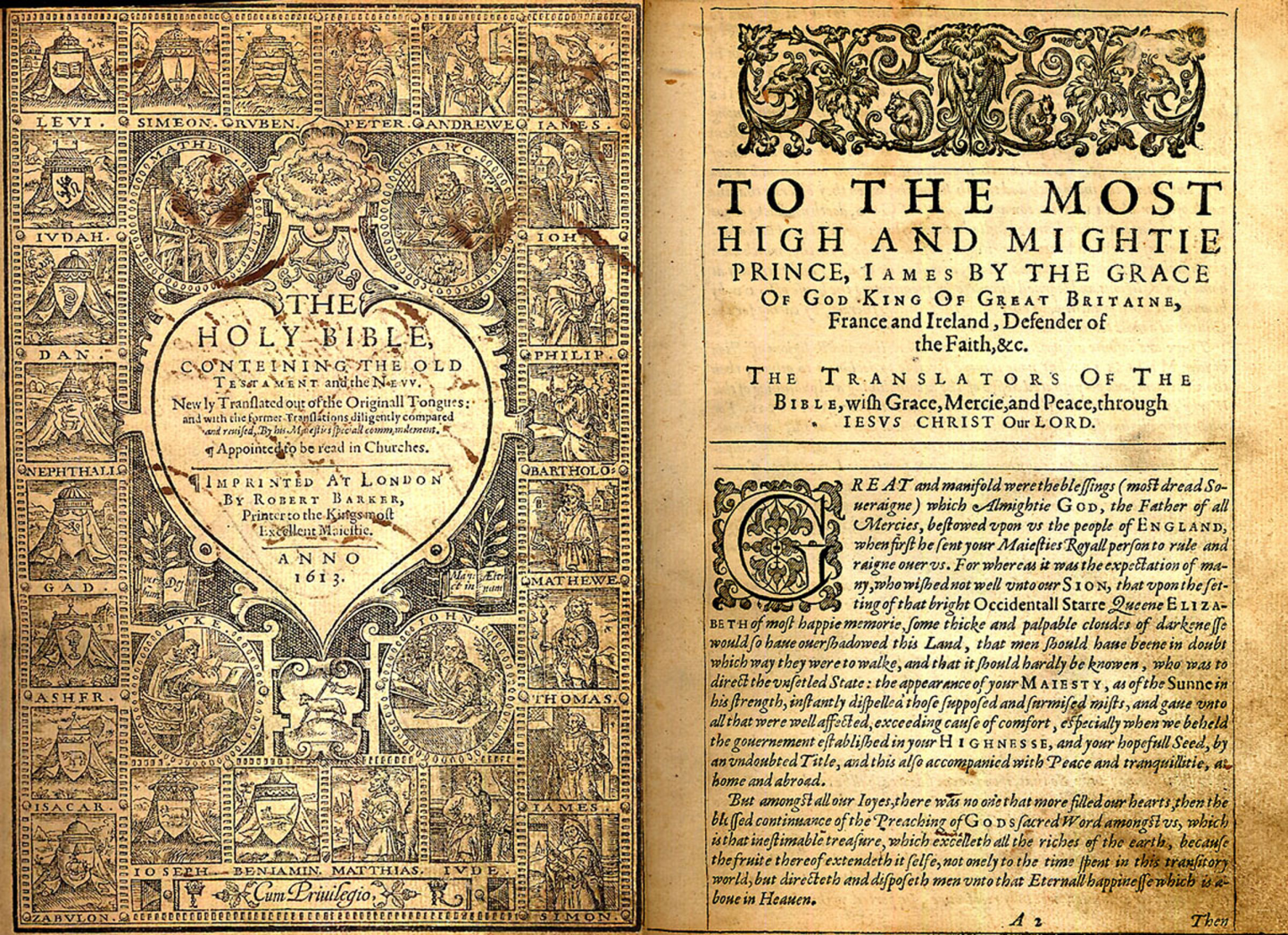 «Bible kralicka»1613 год
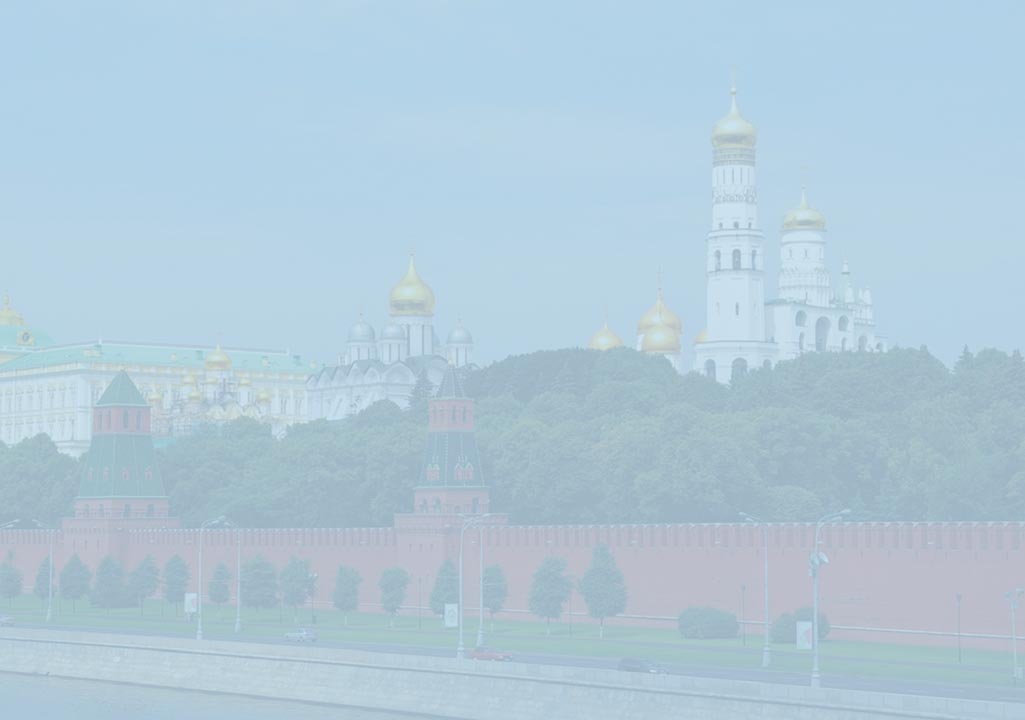 «Геннадиевская Библия представляет собою одно из важнейших свидетельств традиции славянского перевода текста Священного Писания; ее текст является одним из важнейших источников по изучению истории создания переводов текста Священного Писания у славян; она является величественным памятником духовной культуры России».
А. А. Алексеев «Текстологическое значение Геннадиевской Библии 1499 г.
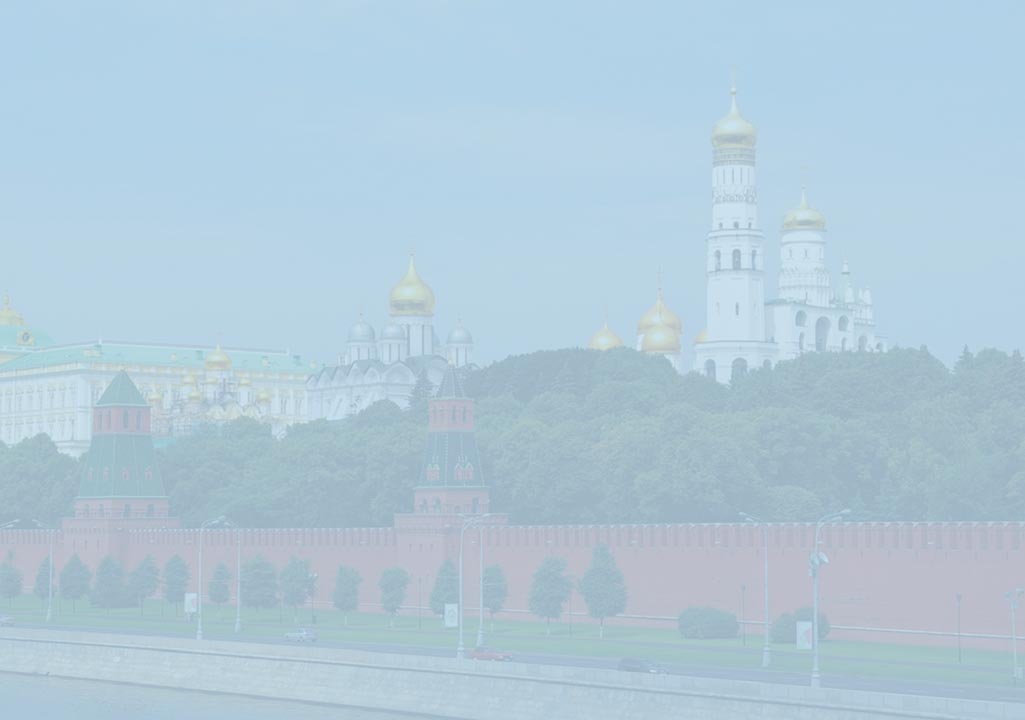 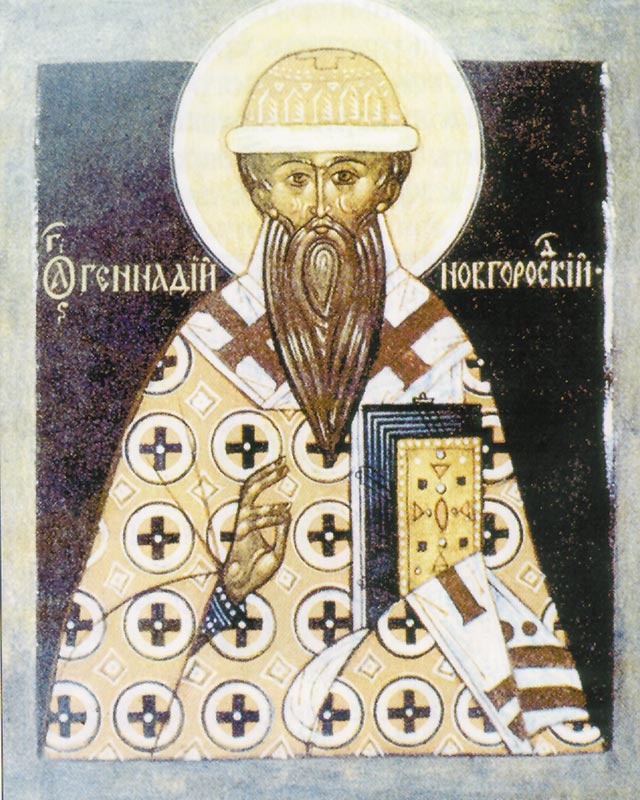 Архиепископ Новгородский Геннадий. Икона. XX в.
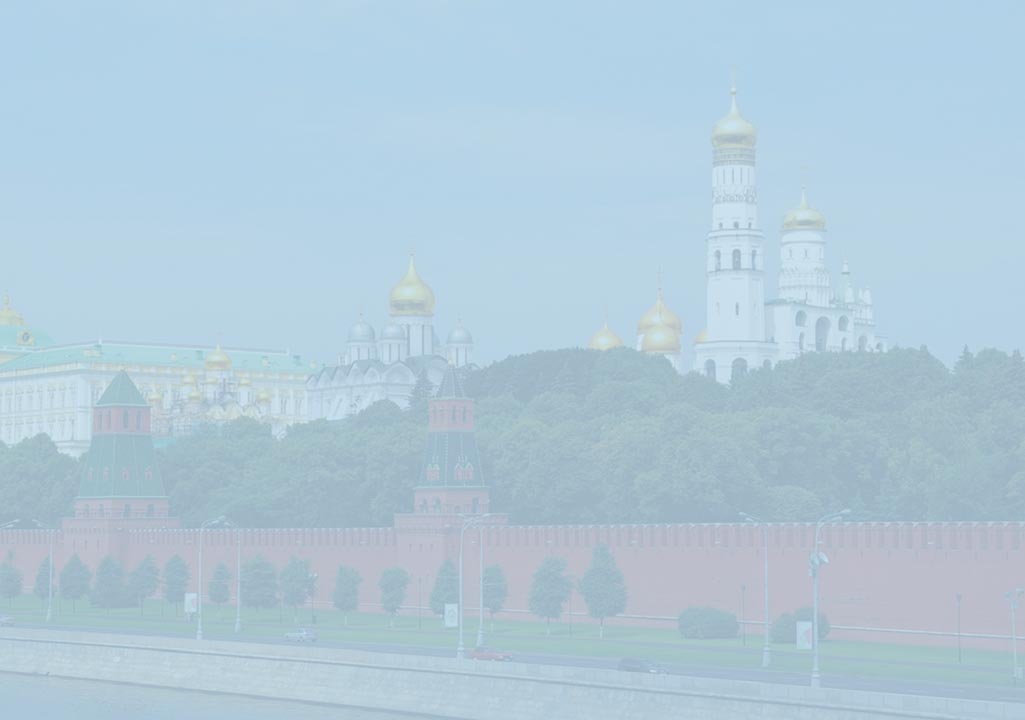 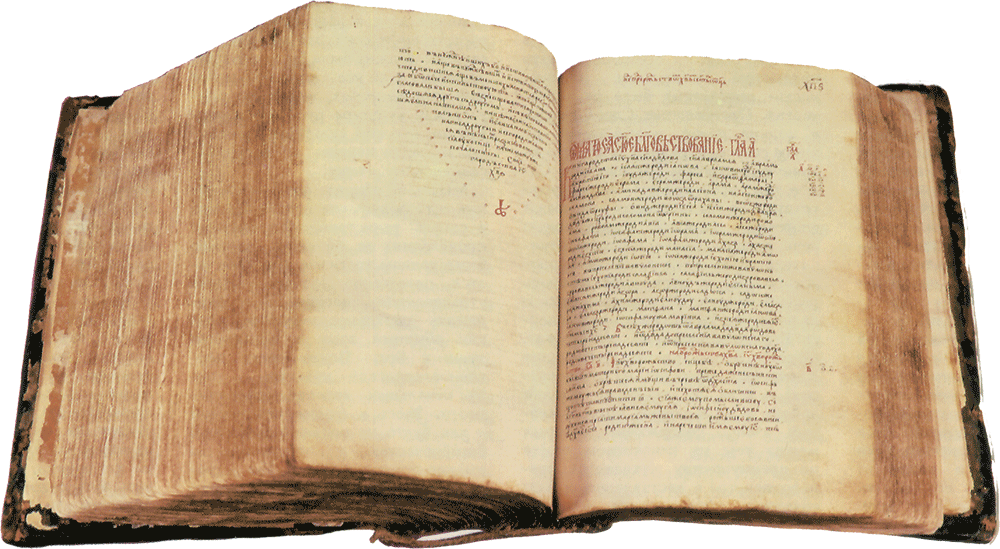 Геннадиевская Библия. 1499 г.
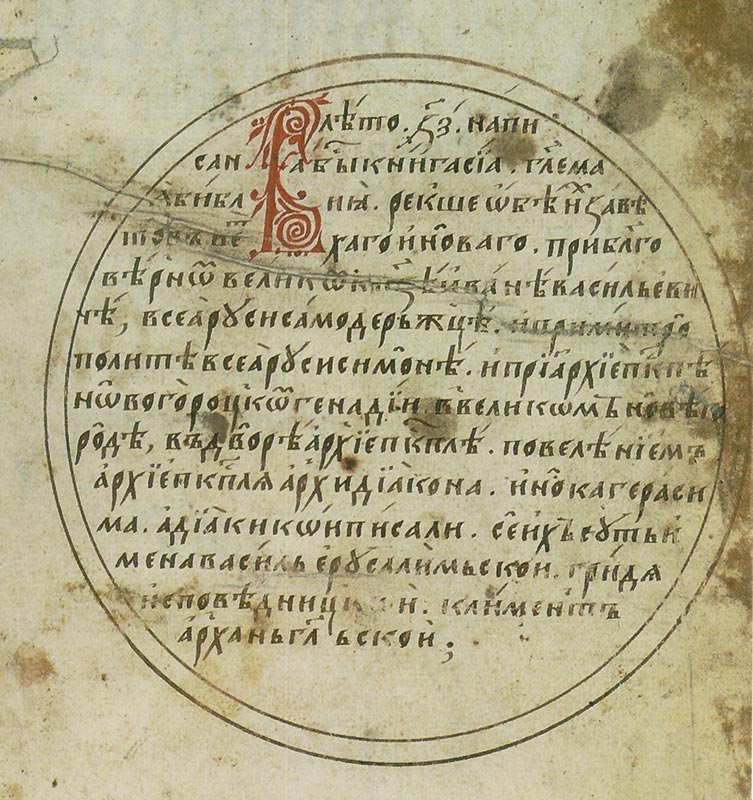 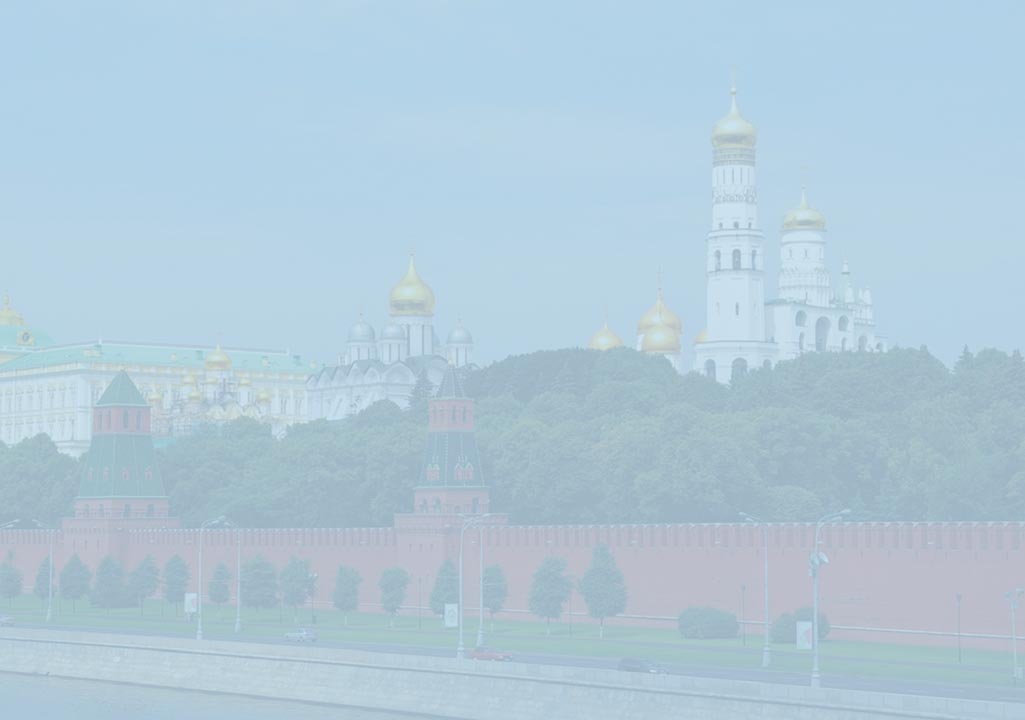 Печать с именами писцов, участвовавших в написании Геннадиевской Библии
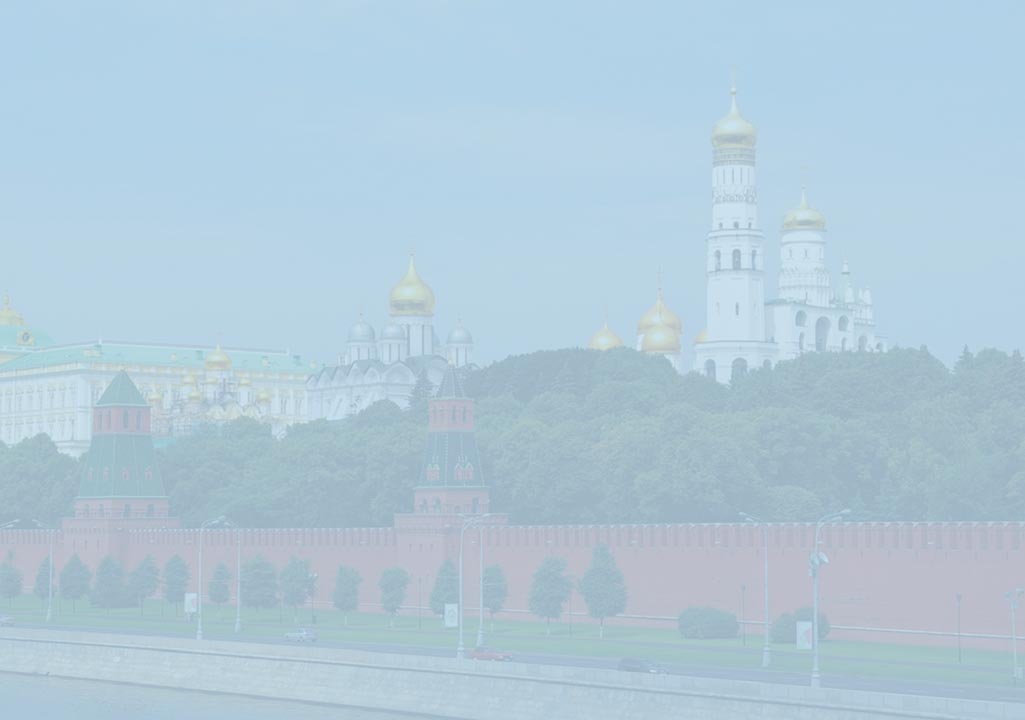 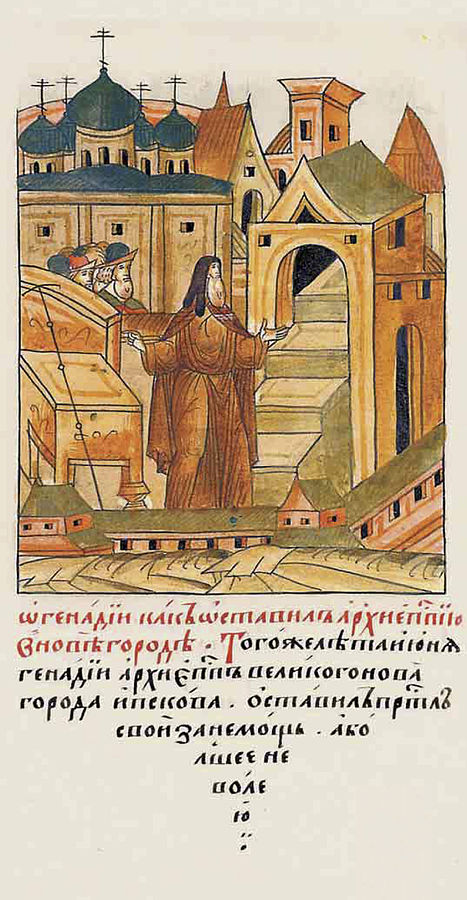 Архиепископ Новгородский Геннадий. Миниатюра Лицевого летописного свода
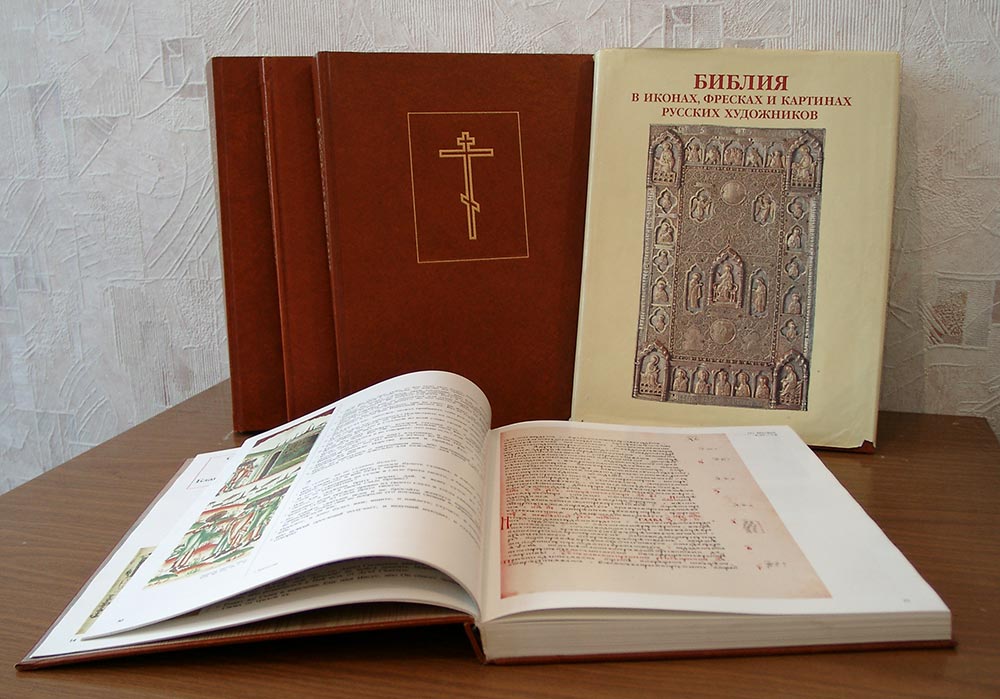 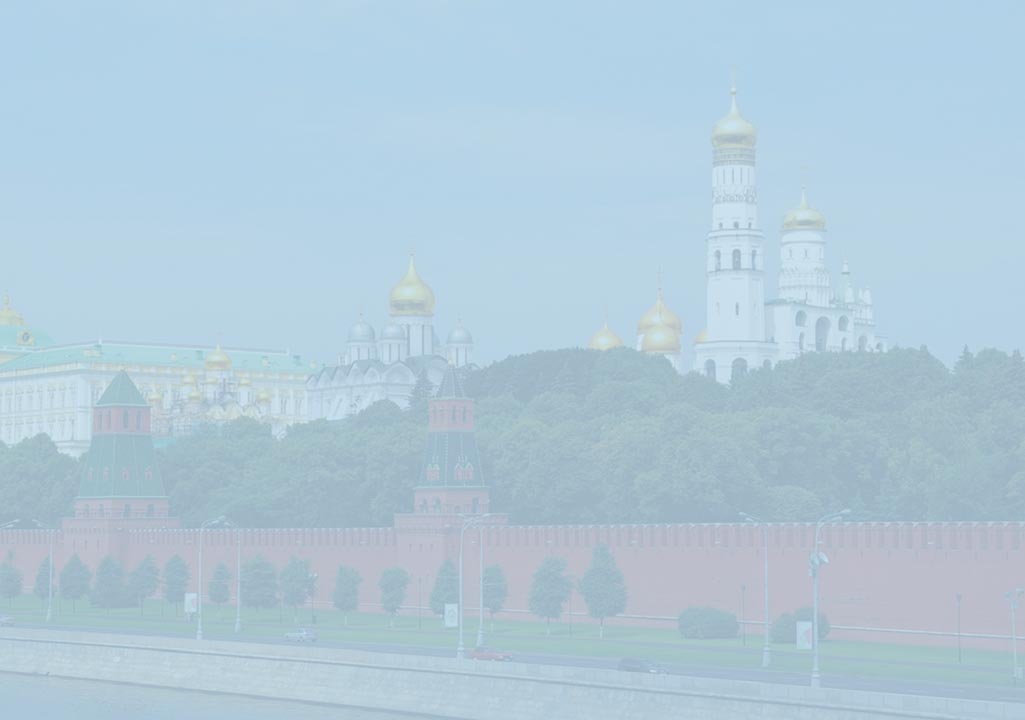 Вышедшие тома проекта «Русская Библия»